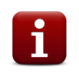 Дидактическая игра«Найди тень - 1»
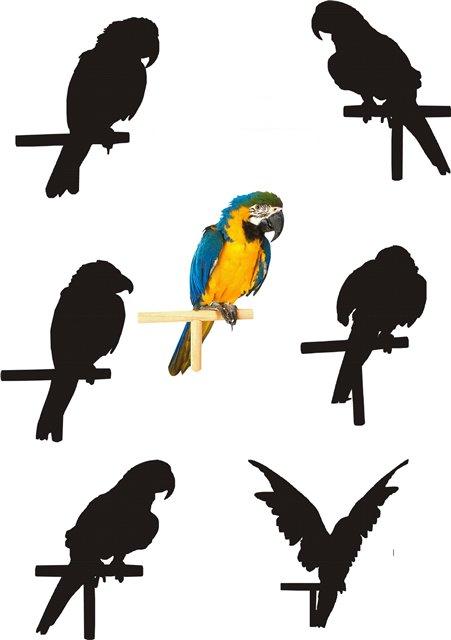 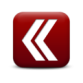 Дорогой друг!
Тебе предстоит искать правильные тени для пяти забавных зверушек. Внимательно посмотри на героя игры, расположенного в центре экрана, и мышкой выбери его тень из нескольких похожих вариантов. Каждый правильный ответ будет открывать для тебя следующее увлекательное задание. А в случае ошибки ты всегда можешь попробовать сыграть снова.
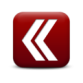 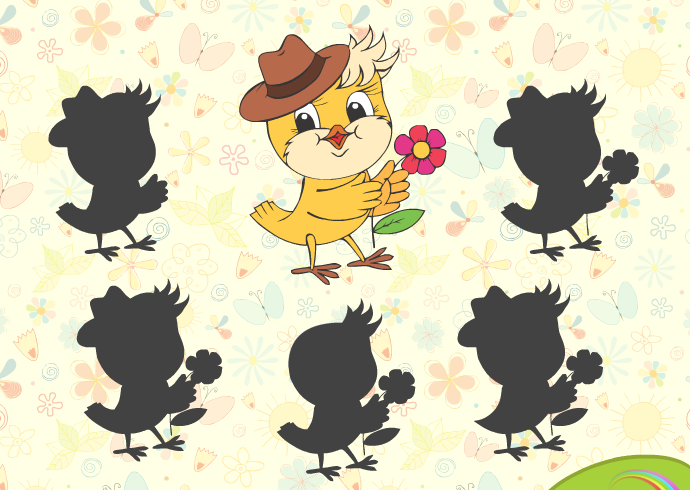 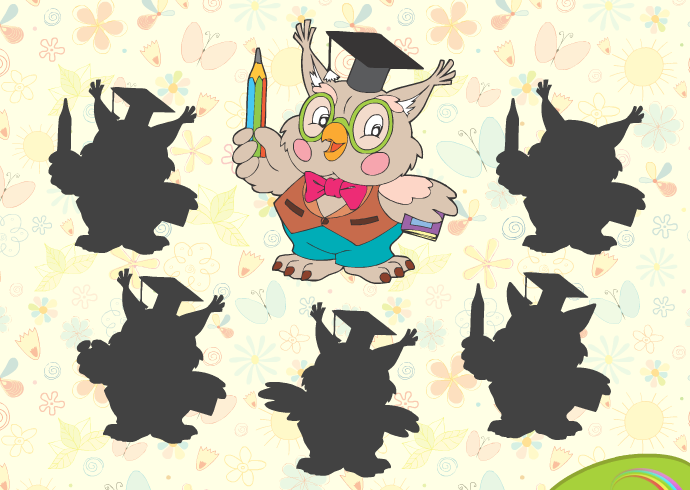 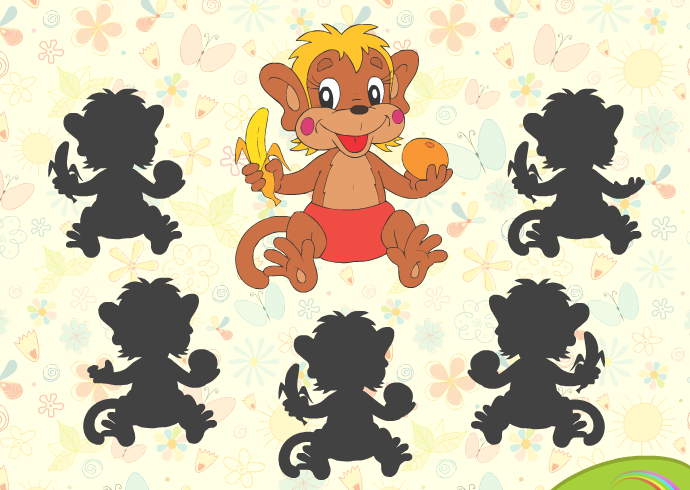 Найди тень
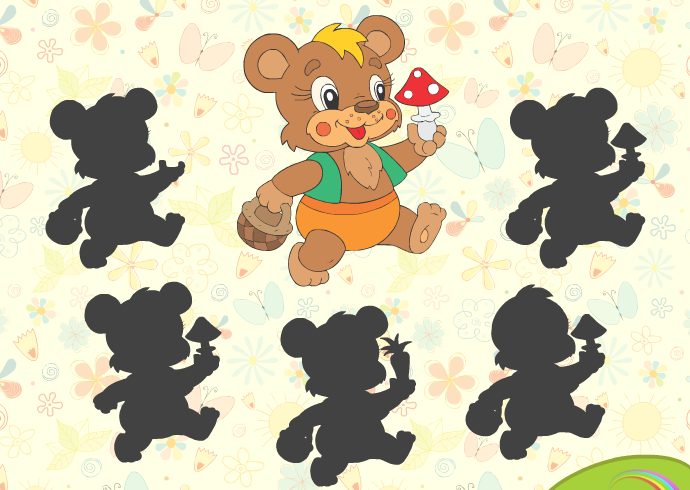 Найди тень
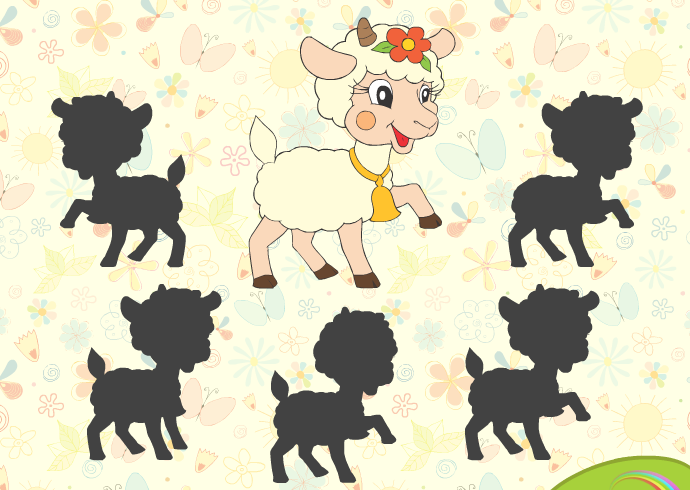 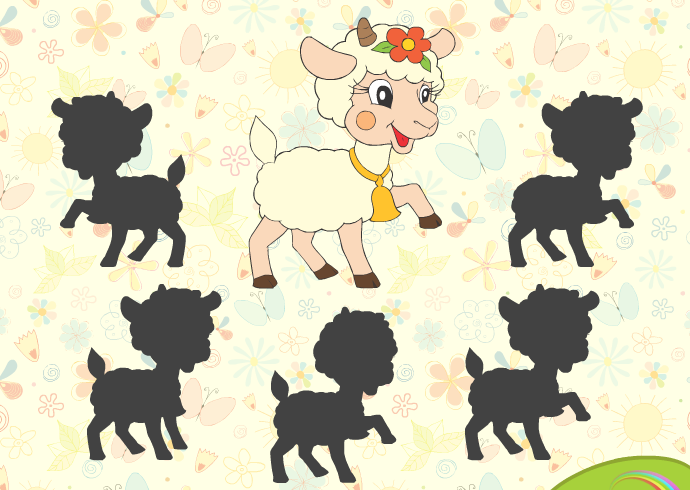 Найди тень
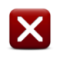 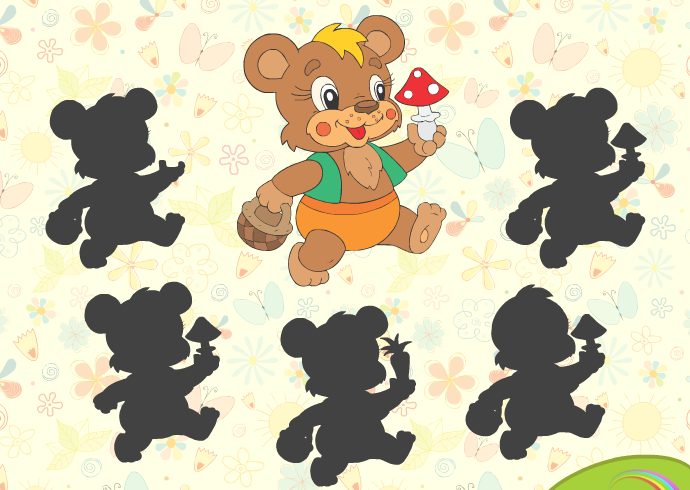 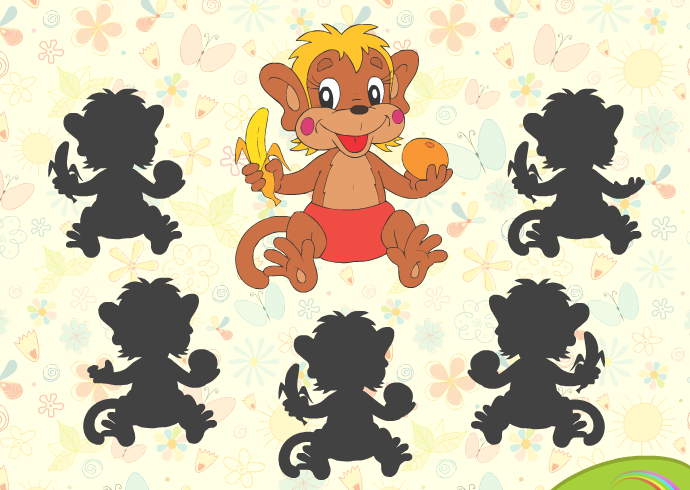 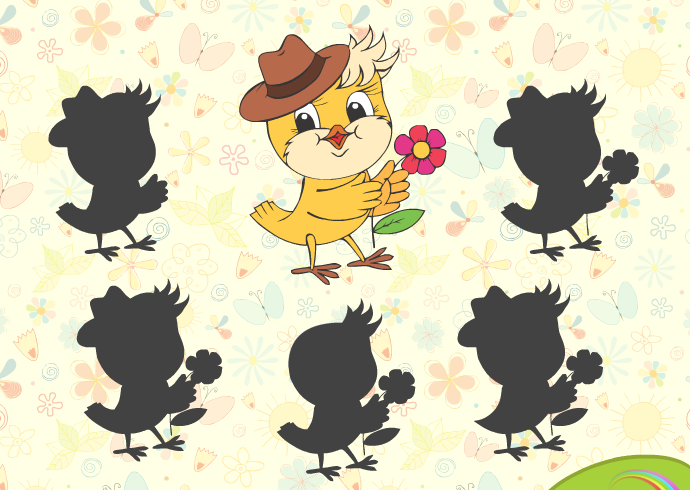 Молодец!
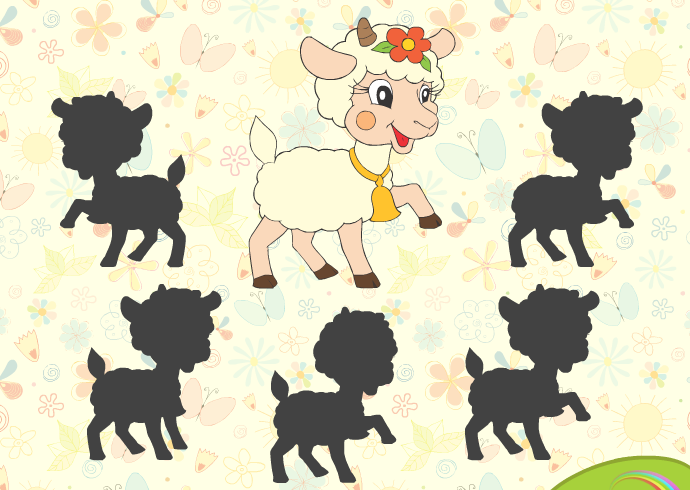 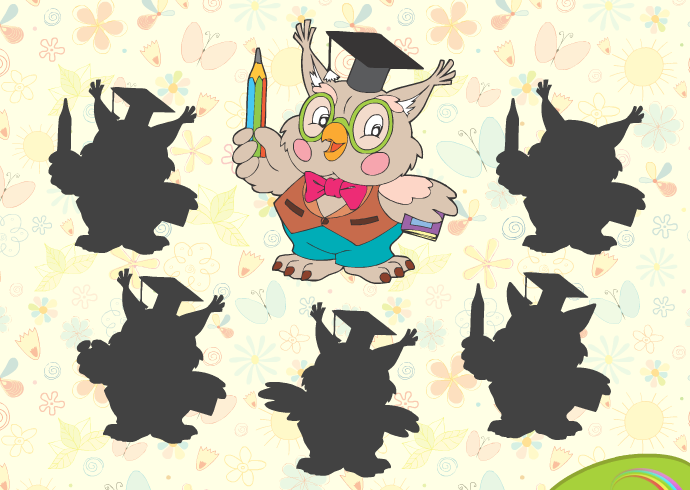 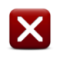 Источники
I 
Х
Стрелка
Фон
Найди тень
Попугай
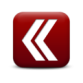